NCDOT CONNECT WorkSpace
Oak Thammavong
July 24, 2019
NCDOT CONNECT WorkSpace
2
NCDOT CONNECT WorkSpace
ORD Quarterly Updates
Major Release in Q1 and Q3
Minor Release in Q2 and Q4
WorkSpace must be tested with new version
WorkSpace must be “upgraded” with new civil data/file format change to be compatible with production version
Everyone must be on the same ORD version and Workspace!
3
NCDOT CONNECT WorkSpace
Bentley Delivered WorkSpace
Mirror image used to create the NCDOT CONNECT WorkSpace
Compared and synchronized with every ORD update
Retrofit and use “out-of-box” settings as much as possible; e.g. civil cells, 3D custom line styles, etc.
Some fundamental differences; One vs. Separate Workspaces, AASHTO vs. DOT Sup Prefs, Geom vs. CL, Imperial vs. English!
“One day we will use the Bentley delivered WorkSpace.” – But not anytime soon.
4
NCDOT CONNECT WorkSpace
Standalone CONNECT WorkSpace
Not ProjectWise Managed WorkSpace
Separate from SS2 and SS4 V8 Workspaces
Can be installed on local drive or on shared server
Can include other DOTs including Bentley
Imperial English Only – No Metric
5
NCDOT CONNECT WorkSpace
WorkSpace Installation Sequence
Set Windows Environment Variables (2)
Install UpdateConnectWs App
Update CONNECT WorkSpace
Replace "WorkSpaceSetup.cfg" 
NCDOT_ORD_SetupUtility.cmd (optional)
Download NCDOT ORD Training Worksets (optional)
6
NCDOT CONNECT WorkSpace
Windows Environment Variables
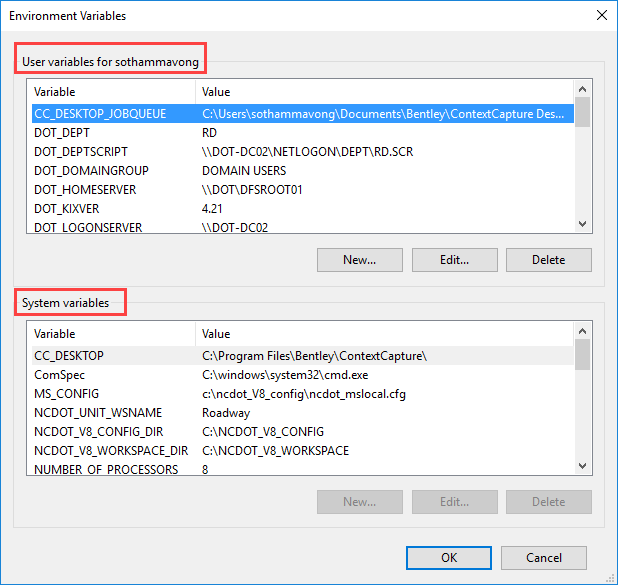 System Level – Admin
Default
Admin Rights
Image/Deployment Package 

User Level
Override System Level
Switch Between Workspaces
7
NCDOT CONNECT WorkSpace
Windows Environment Variables
ORD_CONNECT_WORKSPACE_DIR 
C:\MICROSTATION_CONNECT_WORKSPACE

Needed by the UpdateConnectWs App
Redirect WorkSpace “Configuration” folder location
Rename Workspace “Configuration” folder path
Examples: C:\WKSP, S:\CoR\WS, W:\StantecCONNECT
8
NCDOT CONNECT WorkSpace
Windows Environment Variables
ORD_ORGANIZATION-CIVIL
NCDOT

Define “Organization-Civil” (DOT) WorkSpace folder
Examples: NCDOT, VDOT, SCDOT, Raleigh, Bentley
9
NCDOT CONNECT WorkSpace
UpdateConnectWs App
https://connect.ncdot.gov/resources/CADD/Applications/UpdateConnectWs/UpdateConnectWs.application
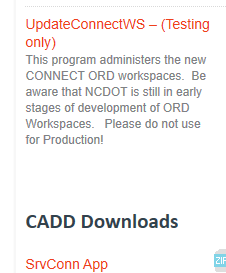 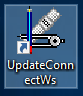 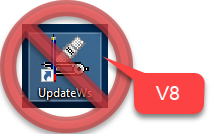 10
NCDOT CONNECT WorkSpace
Update NCDOT CONNECT WorkSpace
NCDOT (Required), NCDOT_Roadway (Recommended)
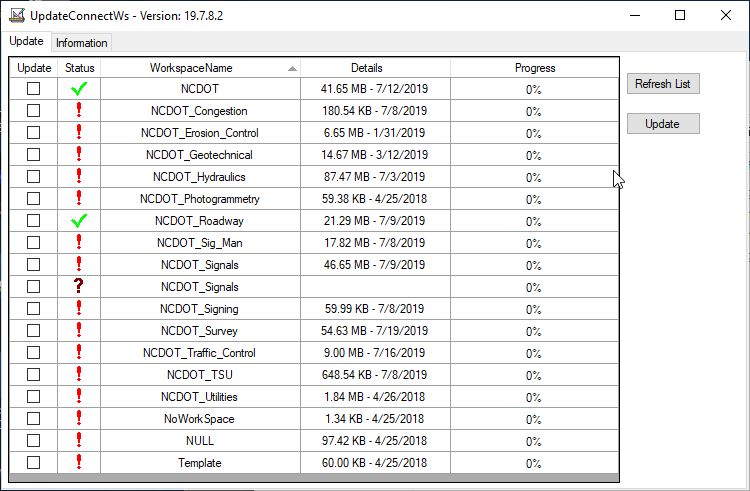 11
NCDOT CONNECT WorkSpace
WorkSpaceSetup.cfg
Rename (view hidden files and folders enabled)- 
C:\ProgramData\Bentley\OpenRoads Designer CE\Configuration\WorkSpaceSetup.cfg_default

Copy from:
C:\MICROSTATION_CONNECT_WORKSPACE\Configuration\Organization-Civil\NCDOT\Workspace ReadMe\ WorkSpaceSetup.cfg
12
NCDOT CONNECT WorkSpace
WorkSpaceSetup.cfg
WorkSpace Structure (Configuration & Standards folder)
Organization-Civil – NCDOT, SCDOT, Bentley
WorkSpaces – NCDOT_Roadway, VDOT_Hydraulics
WorkSet (project) – B-1234, R-6543, Quick Start 


.CFG and Standards in the same folder
WorkSet can be different
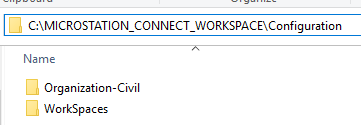 13
NCDOT CONNECT WorkSpace
WorkSpaceSetup.cfg
MY_CIVIL_ORGANIZATION_ROOT =  $(ORD_CONNECT_WORKSPACE_DIR)\Configuration\Organization-Civil\
MY_WORKSPACES_LOCATION = $(ORD_CONNECT_WORKSPACE_DIR)\Configuration\WorkSpaces\$(ORD_ORGANIZATION-CIVIL)\
# MY_WORKSET_LOCATION = //MyNetwork/MyWorkSpaces/
14
NCDOT CONNECT WorkSpace
WorkSpaceSetup.cfg
MY_CIVIL_ORGANIZATION_ROOT
Define Location of “Organization-Civil” .CFG file, e.g. NCDOT.CFG
.CFG defines location of “Organization-Civil” Standards folder
CIVIL_ORGANIZATION_STANDARDS  = $(CIVIL_ORGANIZATION_ROOT)$(CIVIL_ORGANIZATION_NAME)/

C:\MICROSTATION_CONNECT_WORKSPACE\Configuration\Organization-Civil\NCDOT\
15
NCDOT CONNECT WorkSpace
WorkSpaceSetup.cfg
MY_WORKSPACES_LOCATION (available to select)
_USTN_WORKSPACESROOT
_USTN_WORKSPACEROOT
_USTN_WORKSPACESTANDARDS=
$(_USTN_WORKSPACEROOT)Standards/

.CFG loads Organization-Civil and WorkSpace Standards
16
NCDOT CONNECT WorkSpace
WorkSpaceSetup.cfg
# MY_WORKSET_LOCATION
If not defined or does not exist then default under WorkSpace
C:\MICROSTATION_CONNECT_WORKSPACE\Configuration\WorkSpaces\NCDOT\NCDOT_Roadway\WorkSets

Location of WorkSet .CFGs and .DGNWSs
.DGNWS – rsc dgn file containing project info and sheet index
.CFG – points to project CADD dgn files and Standards location
17
NCDOT CONNECT WorkSpace
Opening a DGN FileLoading of Standards
Not selectable
load
load
WorkSpace
Standards
Organization-Civil
Standards
Select
WorkSpace
load
Select
WorkSet
WorkSet
Standards
File Open
18
NCDOT CONNECT WorkSpace
Organization-CivilNCDOT “Umbrella” Standards
NCDOT as an Organization-Civil is not selectable
By selecting the WorkSpace the .CFG loads the Organization-Civil Standards
All WorkSpaces load the Organization-Civil Standards
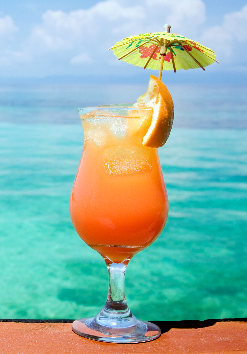 19
NCDOT CONNECT WorkSpace
How to Include other DOT’s WorkSpaces
Separate Organization WorkSpaces Folders:
Redefine the Environment Variable
Desktop Icon Shortcut Switches

Combined Common Configuration Folder (put all Workspaces in a common USTN_WORKSPACESROOT folder)
20
NCDOT CONNECT WorkSpace
NCDOT_ORD_SetupUtility.cmd
C:\MICROSTATION_CONNECT_WORKSPACE\Configuration\Organization-Civil\NCDOT\Workspace ReadMe\
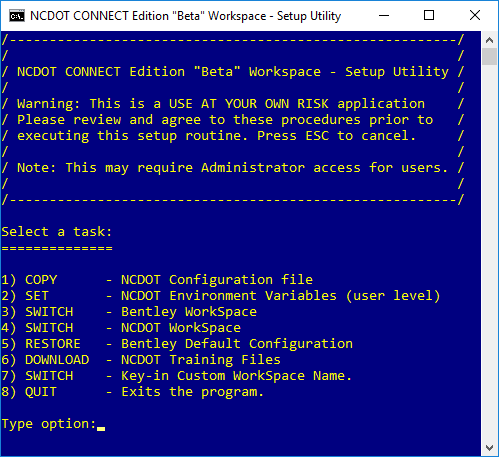 21
NCDOT CONNECT WorkSpace
Explicit Configuration Variables DGNLIB with Keyword in File Name
Default: MS_DGNLIBLIST (\*.dgnlib)
MS_DGNLIBLIST_LEVELS (*Level*.dgnlib)
MS_DGNLIBLIST_TEXTSTYLES (*Text Style*.dgnlib)
MS_DGNLIBLIST_TEXTFAVORITES (*Text Favorite*.dgnlib)
MS_DGNLIBLIST_DIMENSIONSTYLES (*Dimension Style*.dgnlib)
CIVIL_CONTENTMANAGEMENTDGNLIBLIST (*Feature*.dgnlib)
22
NCDOT CONNECT WorkSpace
Standards Folder StructureOrganization-Civil, WorkSpace, WorkSet
23
NCDOT CONNECT WorkSpace
WorkSpace Standards Folders
Cell – 2D and 3D Cell Libraries
Data – NCDOT.CTB
Dgnlib – (see next slide)
Fonts - ncdotFont.rsc (font11, font23, etc.)
Macro/VBA
Preference Seeds – UserPrefsSeed
Scale – units.def
Seed – 2D/3D Design Seed
Seed > Sheets – 2D Drawing/Sheet Seed
Sheet Borders – Plan, Profile, XS Sheet Borders (.dgn and .cel)
Superelevation – 2011/2018 Superelevation Rule Files (.XML) 
Symb – Custom LineStyle Resource (V8 project scale)
Template Library - (see next slide)
24
NCDOT CONNECT WorkSpace
Roadway Template Libraries
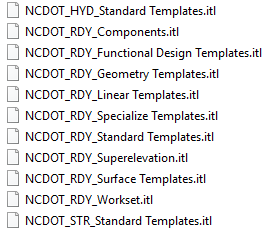 25
NCDOT CONNECT WorkSpace
DGN Library (Dgnlib)
Civil Cells  - 2D/3D
Design Standards – AASHTO 2011
Display Styles – Wireframe, Illustration, etc.
Feature Definitions – (see next slide)
GUI – Custom Tool boxes and Ribbon Tabs
ItemTypePlus – Used by Asset Manager for Automated Quantities
Levels – Some levels are stored in the feature definitions dgnlib
Line Styles – Custom Line Styles for ORD (annotation scale)
Sheet Seeds – Drawing Seeds for plan, Profile, and XS sheet named boundary, annotation group, and sheet creation
Text* - Text Styles and Text Favorites

* Exist only in Roadway. Text Styles and Text Favorites exist in the feature definition library everywhere else.
26
NCDOT CONNECT WorkSpace
TYPE
Linear
Surface
Point
Alignment
Terrain
Superelevation
Linear Template
Surface Template
Mesh
Trace Slope
Aquaplaning
Sight Visibility
Pad
Survey
Driveway
Sidewalk
Parking Row
Limits of Disturbance
Building Footprint
Grading Con. Area
Node
Conduit
Drainage Area
Feature Definition DGNLIB
Feature Definition
Feature
Symbologies
Element
Template
Level
Plan
Profile
Dynamic XS
3D
Annotation Group
Symbology Override
Class
Priority
Transparency
Cell
Material
2D Plan View
2D Profile View
2D XS View
3D Model View
Color
Line Style
Weight
Linear Symbology
Profile Symbology
Surface Symbology
Item Type
Volume Option
27
NCDOT CONNECT WorkSpace
Annotation Group
Drawing, Linear, Point
Label elements and features for plan profile XS sheets
Grid lines are drawing annotation definitions (not cell)
Stored in DGNLIB (update from library next release)
Use element templates, text styles, text favorites
28
NCDOT CONNECT WorkSpace
Annotation GroupLinear vs, Drawing
In Plan View, Linear will label the horizontal alignment tick marks, cardinal stations, PI, Curve Data, etc.

When creating sheets, annotation takes place in the Drawing model, such as label the match lines and placing the north arrows.
29
NCDOT CONNECT WorkSpace
Text Favorites
“Ad-hoc” attributes for:
Civil Plan Elements, e.g. HAL
Civil Profile Elements, e.g. VAL
Civil XS Element, e.g. Segment Slope
Microstation Element Properties, e.g. Level Name
Microstation File Properties, e.g. Project Number (.dgnws)

Used in conjunction with Element Templates and Text Favorites
30
NCDOT CONNECT WorkSpace
My Two WorkSpace Tech Favorites
Steve Atkinson – WorkSpace Guru 
NCDIT CADD Services
scatkinson@ncdot.gov
919-707-7034

Jason Johnson (JJ)– Consultant WorkSpace Mastermind
Kimley-Horn (Raleigh)
Jason.Johnson@kimley-horn.com
31
NCDOT CONNECT WorkSpace
Roadway Design Dynamic Duo
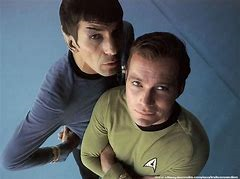 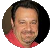 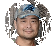 32
NCDOT CONNECT WorkSpace
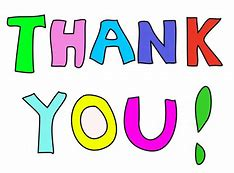 33
NCDOT CONNECT WorkSpace
Post Conference Initiative
Form an ORD CONNECT WorkSpace focus workgroup with inputs from our PEFs and Bentley
Reduce dependencies on environment variables
No edits to WorkSpaceSetup.cfg  (untouched)
Seamless integration with Bentley and other DOT workspaces
Rebuild from the ground up for ease of use
34
NCDOT CONNECT WorkSpace
WORKSPACE CONFIGURATION FOCUS GROUP
Roadway Support
Oak
Thammavong
Bentley
Steve
Atkinson
Jason
Johnson
PEF Community
NCDIT
CADD Services
NCDOT 2019 WorkSpace Revitalize Initiative
35